Přijímací řízení
2022 - 2023
PŘIJÍMACÍ ZKOUŠKY
talentové zkoušky (leden)
jednotné zkoušky (duben)
jednotné zkoušky + školní (vlastní) zkouška
                                                           (od poloviny dubna)
pohovor (vyrozumění o přijetí - nepřijetí) 
    (poslední týden v dubnu)
STŘEDNÍ ŠKOLY – přijímací řízení
Čtyřleté maturitní obory
jednotné zkoušky 
jednotné zkoušky + školní (vlastní) zkouška

Učební obory
vyrozumění o přijetí - nepřijetí, pohovor
případné přijímací zkoušky proběhnou 22. – 30. 4.
PŘIJÍMACÍ ŘÍZENÍ S TALENTOVOU ZKOUŠKOU
možnost podat 2 přihlášky ( + 2 přihlášky k jednotným zkouškám)

odevzdání přihlášek ke vzdělávání 	     	do 30. 11. 2022

zveřejnění kritérií přijímacího řízení SŠ   		do 31. 10. 2022
	(webové stránky střední školy)

talentová zkouška se koná 
od 2. do 15. ledna 	ostatní obory (grafické, …) (výsledky do 20.1.)
od 15. do 31. ledna	konzervatoř (výsledky neposílá)
od 2. do 15. února 	Gymnázium se sportovní přípravou +JPZ
				(výsledky do 20.2.)
JEDNOTNÉ ZKOUŠKY
jsou povinné v oborech s maturitní zkouškou (4 leté)

forma písemných testů	
					český jazyk a literatura
				matematika a její aplikace

testy pro jednotnou zkoušku zajišťuje 
     Centrum pro zjišťování výsledků vzdělávání (CERMAT)
TERMÍNY JEDNOTNÝCH ZKOUŠEK
1. termín
	13. 4. 2023 – čtyřleté studium
	17. 4. 2023– šestileté a osmileté studium
 
2. termín 
	14. 4. 2023 – čtyřleté studium
	18. 4. 2023 – šestileté a osmileté studium


Neúčast z vážných důvodů - omluva řediteli SŠ písemně nejpozději do 3 dnů.

Náhradní termín: 	10. a 11. 5. 2023
VLASTNÍ (ŠKOLNÍ) PŘIJÍMACÍ ZKOUŠKY
jednotné zkoušky + vlastní (školní) zkouška

ředitel SŠ může vedle jednotné zkoušky vypsat 
	vlastní přijímací zkoušku (ve 2 termínech po jednotné přijímací zkoušce)

podmínky uveřejní ředitel SŠ do 31. 1. 2022 (webové stránky střední školy)
školní přijímací zkoušky se mohou konat:
od 12. dubna do 28. dubna do oborů vzdělání s maturitní zkouškou
od 22. dubna do 30. dubna do ostatních oborů vzdělání
přesný termín stanoví ředitel střední školy
PODMÍNKY PŘIJÍMACÍHO ŘÍZENÍ
Uchazeči budou hodnoceni na základě:

výsledků dosažených při zkouškách                                                 	dvě přijímací zkoušky - započte se lepší výsledek z každého testu!

hodnocení na vysvědčeních z předchozího vzdělávání
	
případně dle dalších skutečností, které osvědčují vhodné schopnosti, vědomosti a zájmy
ZÁKLADNÍ RYSY TESTU
ve všech školách v jednotném čase

každý test ohodnocen max. 50 body
					Český jazyk 	60 minut
						Matematika 	70 minut
ZÁKLADNÍ RYSY TESTU
v testech budou úlohy uzavřené i otevřené  		         (i úlohy z konstrukční geometrie)

pomůcky - modrá (černá) propisovací tužka, rýsovací potřeby (kalkulačka a tabulky NE!)

chybné odpovědi nebudou penalizovány (body nebudou odčítány)

přijímací zkoušky nanečisto mohou SŠ zorganizovat pro uchazeče od února (i distančně)
STŘEDNÍ ŠKOLY  přijetí - nepřijetí
Cermat dodá výsledky jednotných testů středním školám nejpozději do 28. dubna 

ředitel zveřejní seznam přijatých uchazečů v období od 22. dubna do 30.dubna 

oznámení o přijetí – nepřijetí
na internetu 	přijatí
písemně  	nepřijatí

Odvolací řízení
	3 pracovní dny od oznámení o nepřijetí (je možné zaslat poštou)
PŘIHLAŠOVÁNÍ KE VZDĚLÁVÁNÍ
přihlášky podává uchazeč řediteli SŠ  1. 3. 202	
uchazeč podává 2 přihlášky - na 2 školy nebo na 1 školu a 2 obory
      (2 přihlášky, i když  jsou identické) 

rodiče vyplní „formulářek“, který žáci obdrží  v lednu v naší  škole - vyplněný jej odevzdají výchovné poradkyni	

na základě údajů v tomto formuláři pak naše škola vyplní přihlášky (únor)
PRAVIDLA PRO VYPLNĚNÍ PŘIHLÁŠKY
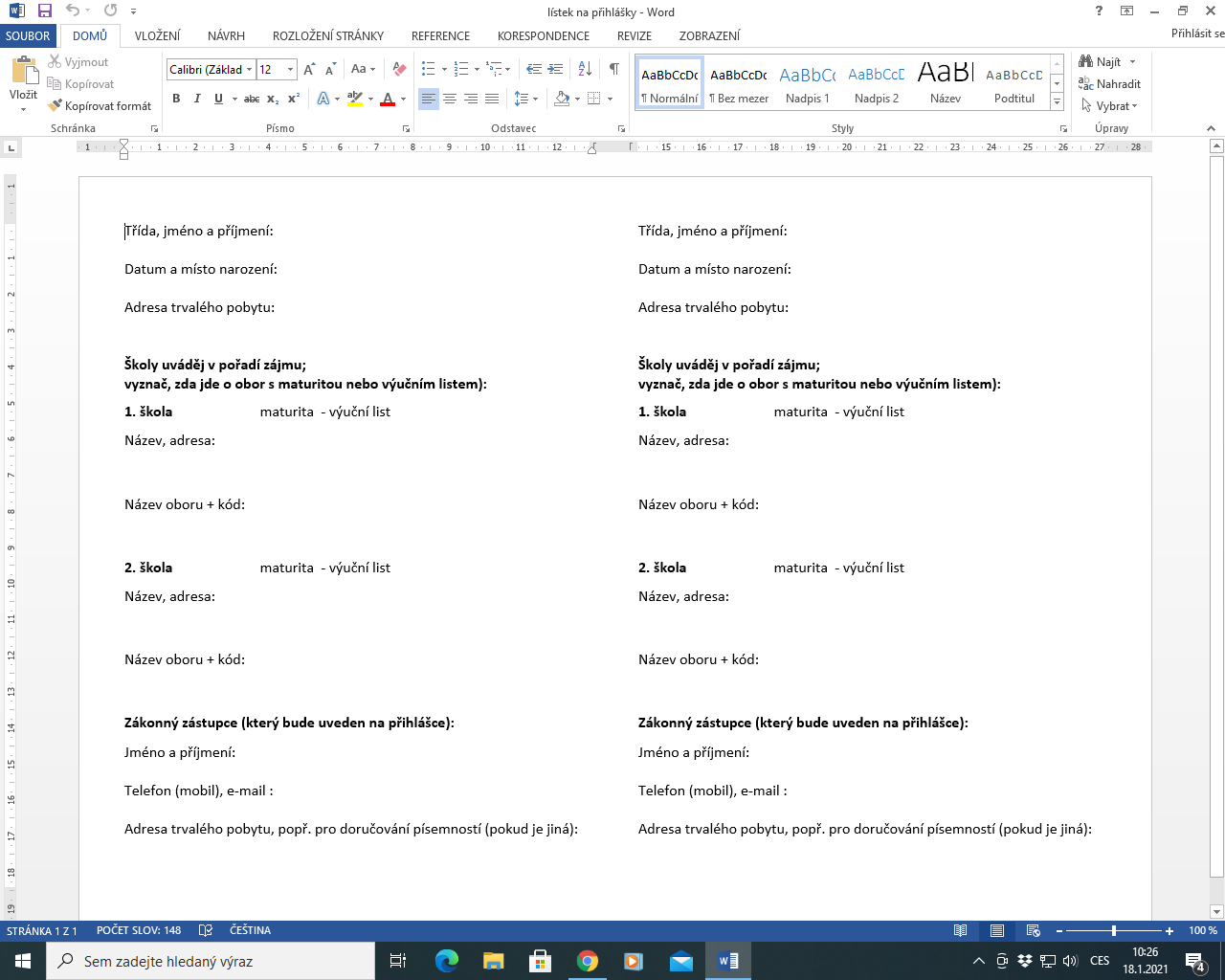 rodiče vyplní „formulářek“, který žáci obdrží  s vysvědčením 
        (nebo online na www.skolaonline.cz) 
     - vyplněný jej odevzdají výchovné
       poradkyni	

na základě údajů v tomto formuláři pak naše škola vyplní přihlášky (únor)
PŘIHLÁŠKA KE VZDĚLÁVÁNÍ  - vydá naše ZŠ
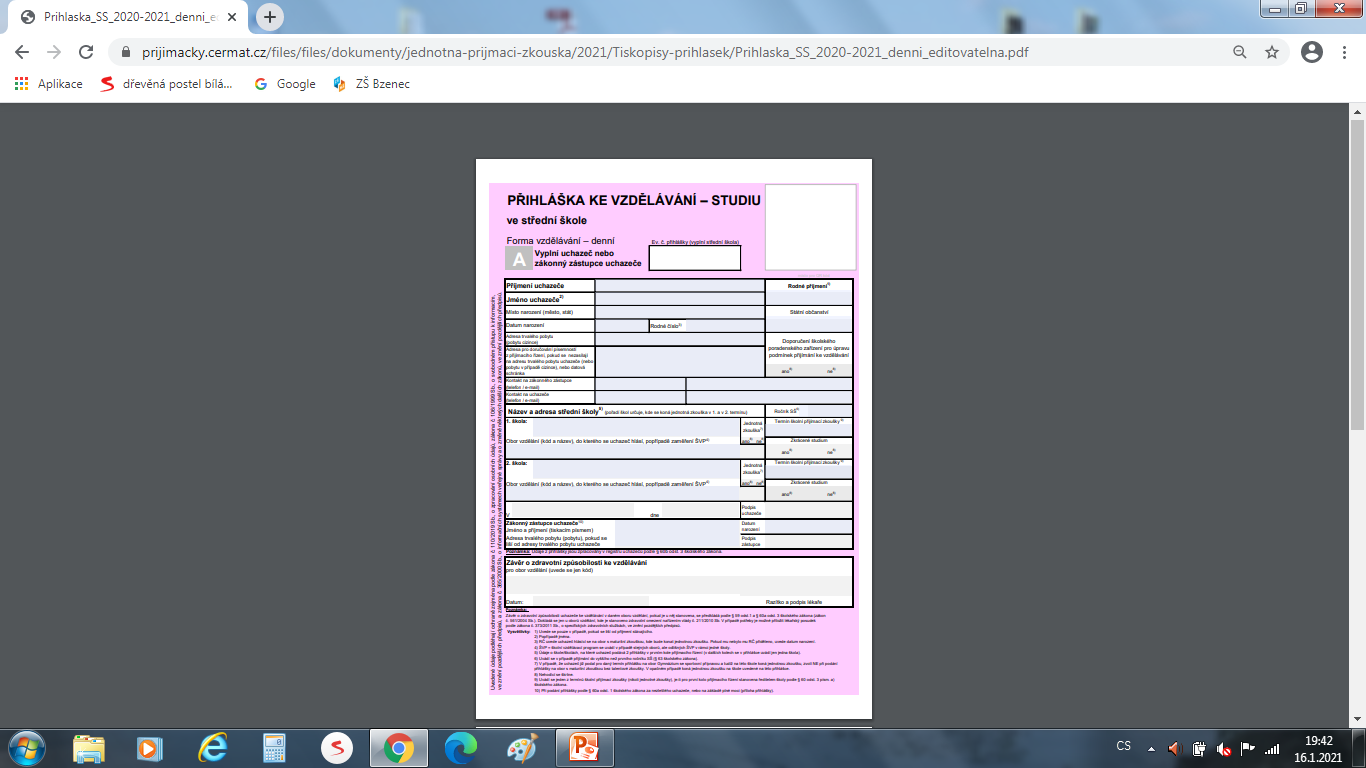 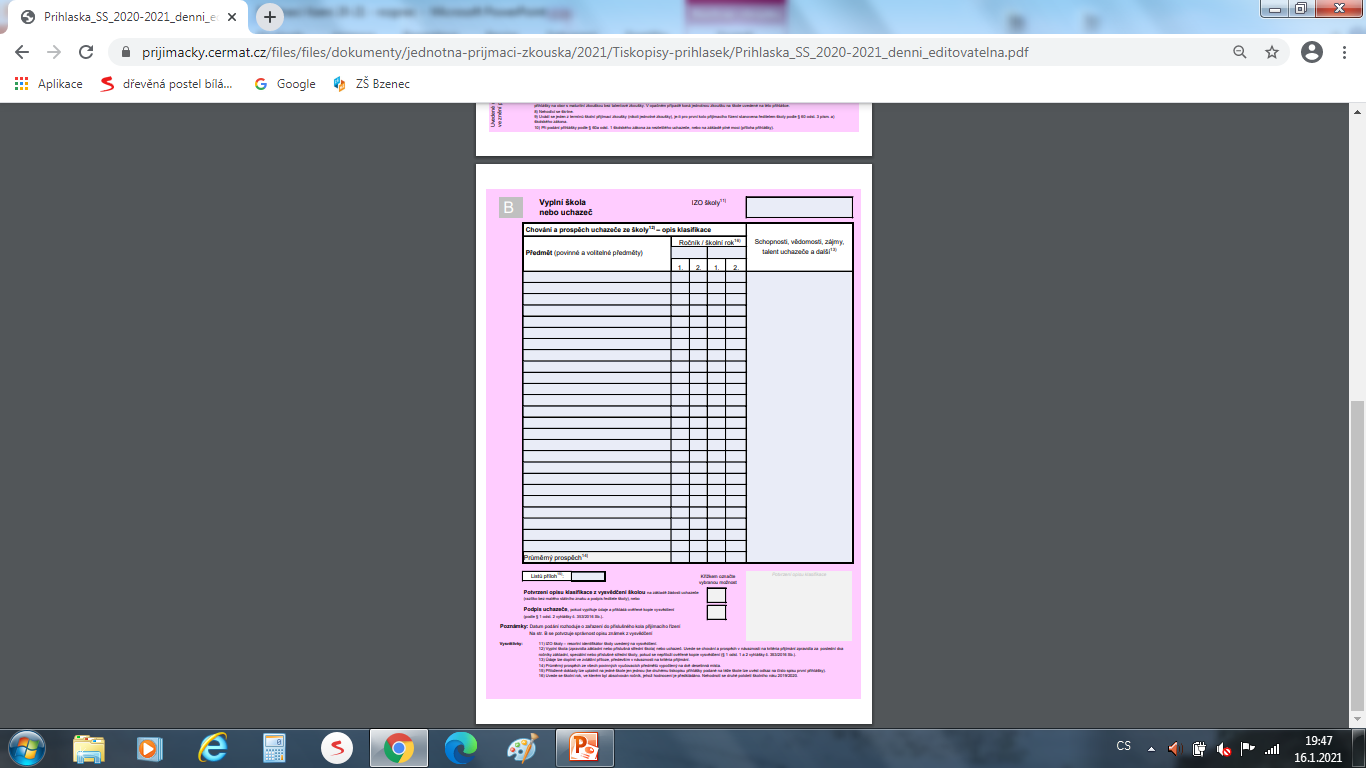 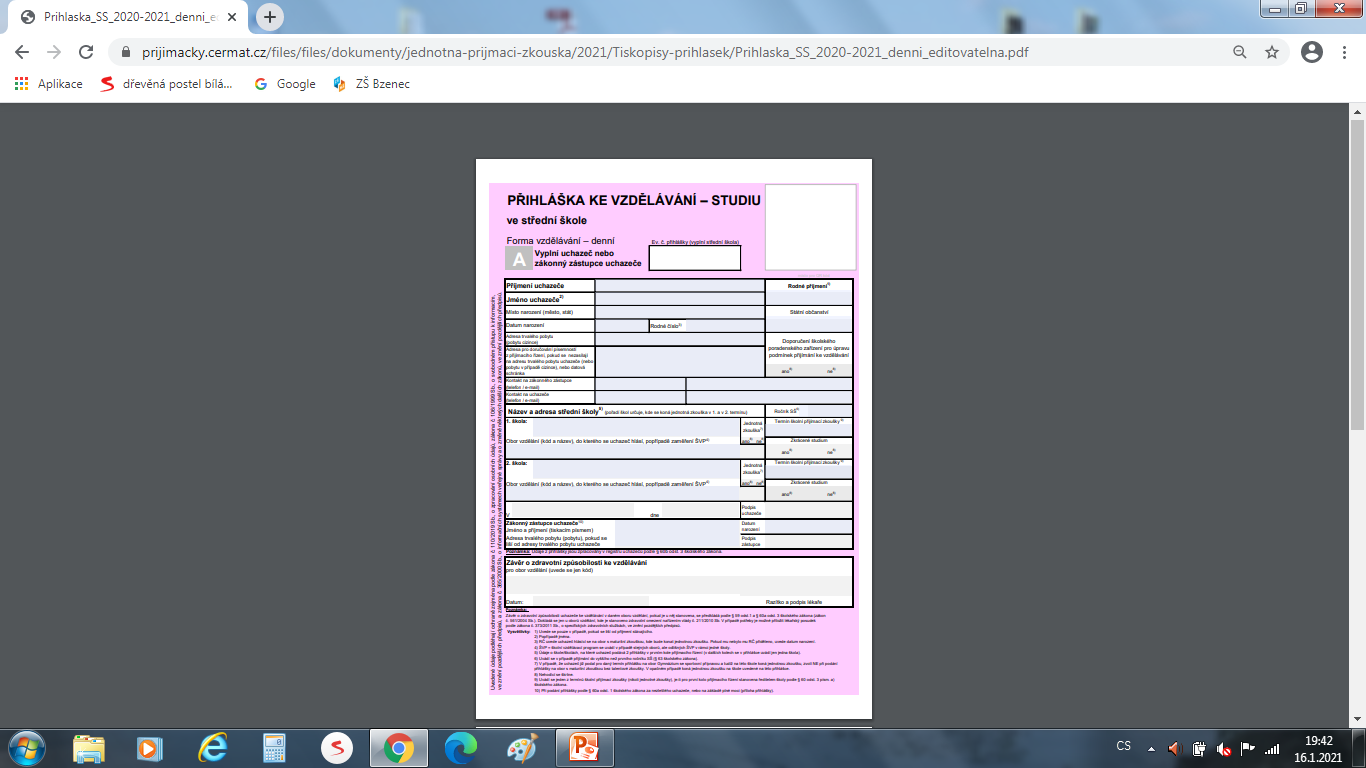 vydá naše ZŠ


2 totožné přihlášky

na pořadí škol záleží!

podpis uchazeče	
podpis  rodiče  (datum narození)

potvrzení lékaře (pokud škola vyžaduje)
OBJEDNAT PŘEDEM
celková prohlídka 
potvrzení na přihlášku nebo jiný formulář?             
Lékař nemusí vámi vybranou školu potvrdit!

odevzdat na SŠ - osobně nebo poštou                
        Do konce února !
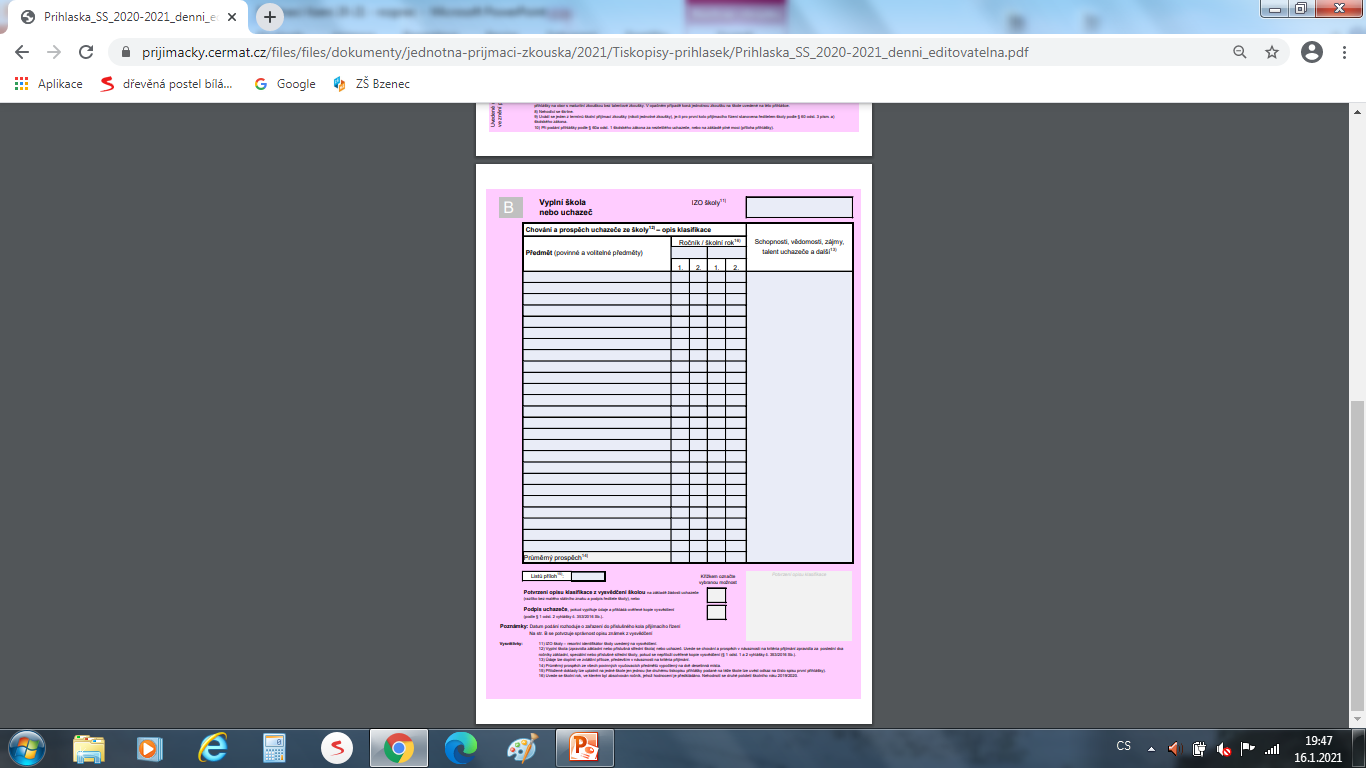 + příloha
diplomy; kroužky (sportovní, hudební, výtvarné) - dokládající schopnosti, vědomosti a zájmy
ZÁPISOVÝ LÍSTEK
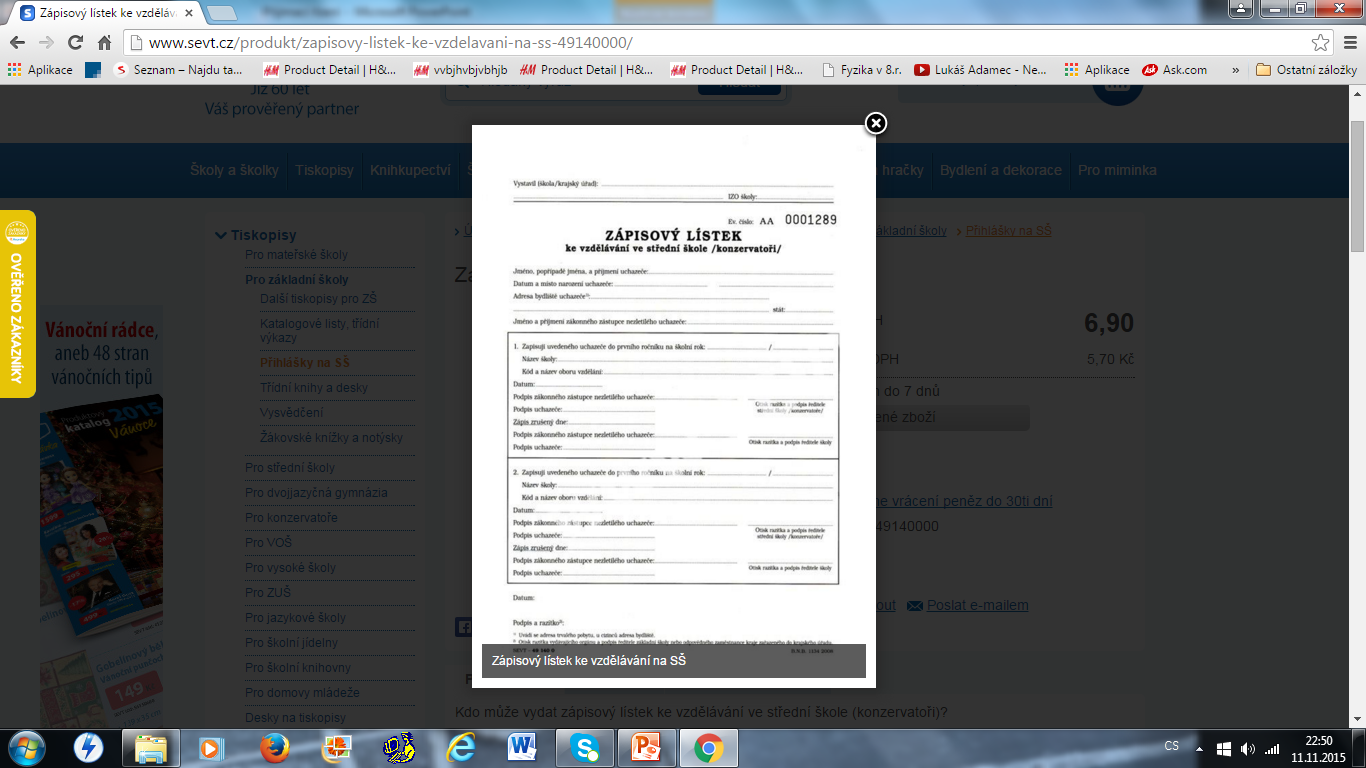 vydá naše ZŠ 
proti podpisu zák. zástupce
v době 1. – 15. března
	(přesný termín bude uveden  na www.skolaonline.cz )
ZÁPISOVÝ LÍSTEK
odevzdá uchazeč (zákonný zástupce) na SŠ - tím potvrdí úmysl vzdělávat se v dané SŠ 

nejpozději do 10 pracovních dnů ode dne oznámení rozhodnutí o přijetí (lhůta začíná den po zveřejnění seznamu přijatých uchazečů)


ZÁPISOVÝ LÍSTEK MŮŽE UCHAZEČ UPLATNIT JEN JEDNOU 

VÝJIMKA - ZL lze vzít zpátky pro uplatnění na jiné škole

		- když bylo odvolání úspěšné
		- následné přijetí na SŠ bez talentové zkoušky
DŮLEŽITÉ ODKAZY
www.infoabsolvent.cz - přehled středních škol
	vyhledávat lze podle 
oboru vzdělání
školy
povolání
činností 
pracovišť
videa či obrázků 
	dobrou pomůckou k orientaci při rozhodování je Profitest.  

www.cermat.cz 	(prijimaci rizeni)
www.jmskoly.cz
www.msmt.cz
Uplatnitelnost profesí na TP
1. Řemeslníci a opraváři	 
(zedníci, zámečníci, instalatéři, elektrikáři, truhláři, tesaři, klempíři, elektromechanici, elektrotechnici aj.)

2. Obsluha strojů a zařízení, montéři
 (strojní mechanici, obsluha CNC strojů, obráběči kovů, strojaři, svářeči, operátoři či obsluha výrobních linek, montážní dělníci, řidiči aj.)

3. Pracovníci ve službách, prodejci 
(kuchaři, číšníci a servírky, prodavači, obchodní zástupci, pečovatelé, ošetřovatelé, zdravotníci, pracovníci v sociálních službách aj.)

4. Techničtí a odborní pracovníci 
(konstruktéři, technologové výroby, technik kvality výroby aj.)
Děkujeme za pozornost.
